Dispositivos de almacenamiento
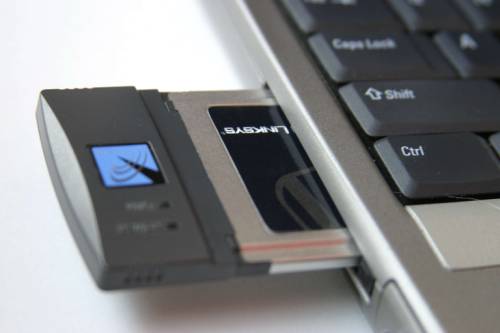 Memoria ROM
Esta memoria es solo de almacenamiento y almacena el programa básico de iniciación, instalado desde fabrica.
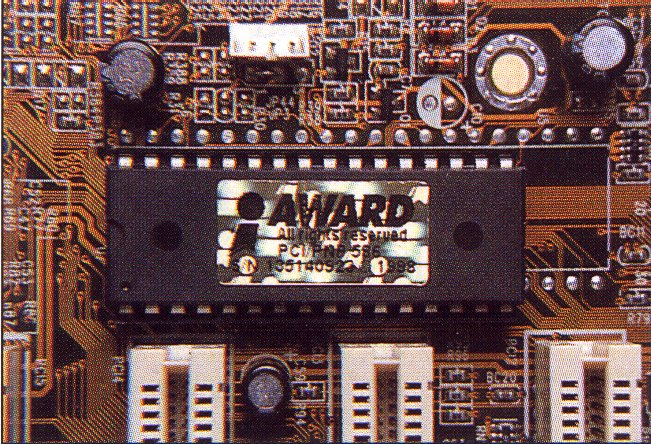 Memoria RAM
Se puede leer y escribir en ella 
Es volátil
Opera mientras esta encendida la computadora
Almacena instrucciones que necesita ejecutar el microprocesador
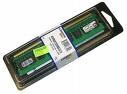 Cinta magnética
Es de plástico
Registra los caracteres en forma de combinación , de puntos, tipo secuencial
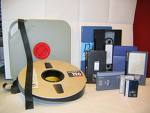 Tambores magnéticos
Formados con: cilindro con material magnético capas de retener información 
Graba y lee mediante un cabezal 
La información es directa
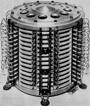 Disco duro
Principal subsistema de almacenamiento de información
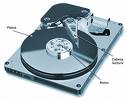 Disco flexible
Pieza circular de un material magnético que tiene la posibilidad de grabación y lectura de datos
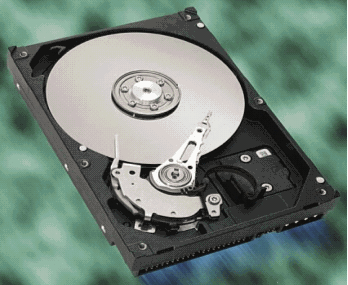 Cd-r  y Cd rw
700 MB de capacidad puede ser leído cuantas veces se dese
Su contenido no se puede cambiar 
Cd rw: disco regrabable
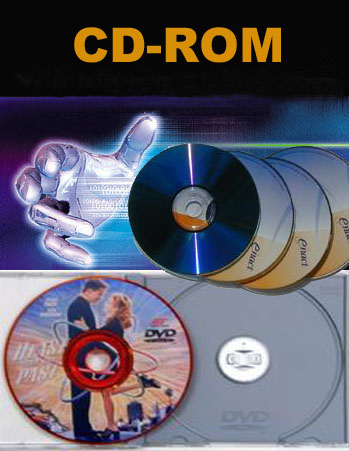 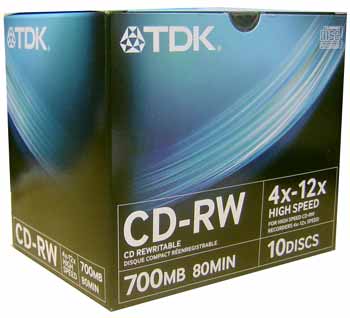 Dvd ROM y Dvd RAM
Almacena 4.7 GB en una sola cara pero otros almacenan en dos 
Dvd RAM: capacidad de 2.6 GB en una sola cara y 5.2 en un disco de doble cara
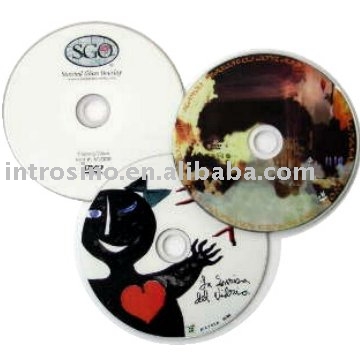 PC CARDS
Son compactos fiables 
Ligeros 
Almacena datos en la tarjeta de memoria
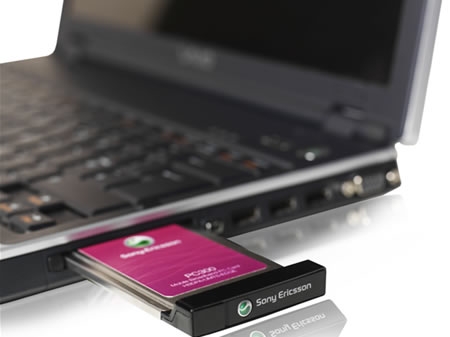